Keeping Up with Sea-Level Rise
VA SEA 2015-2016
Bethany L. Williams
Salt marshes
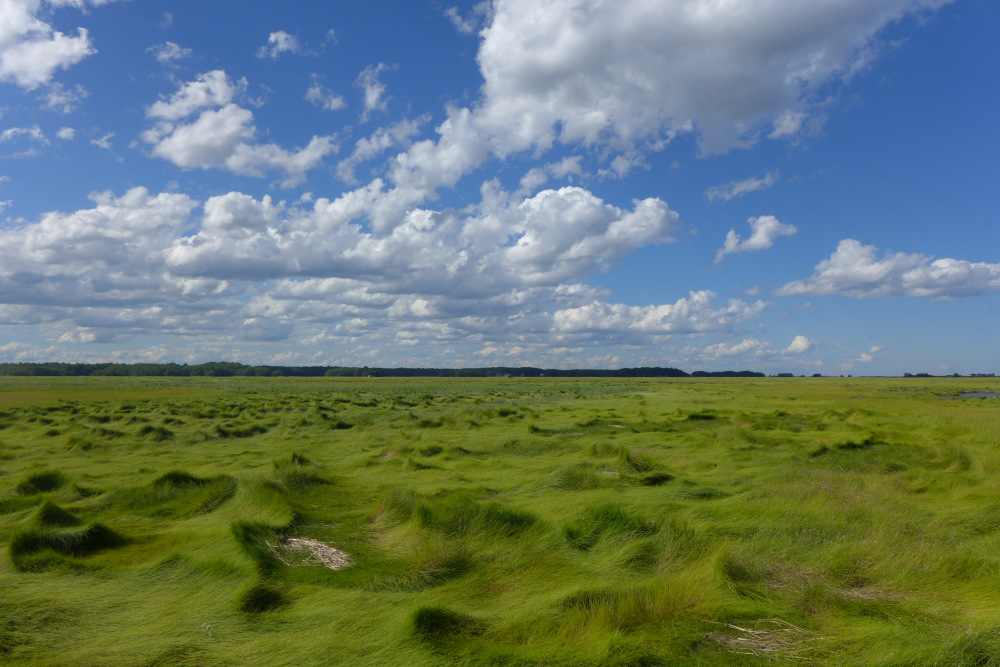 [Speaker Notes: Figure 1: photo of a salt marsh for students who haven’t seen one]
Salt marsh crabs
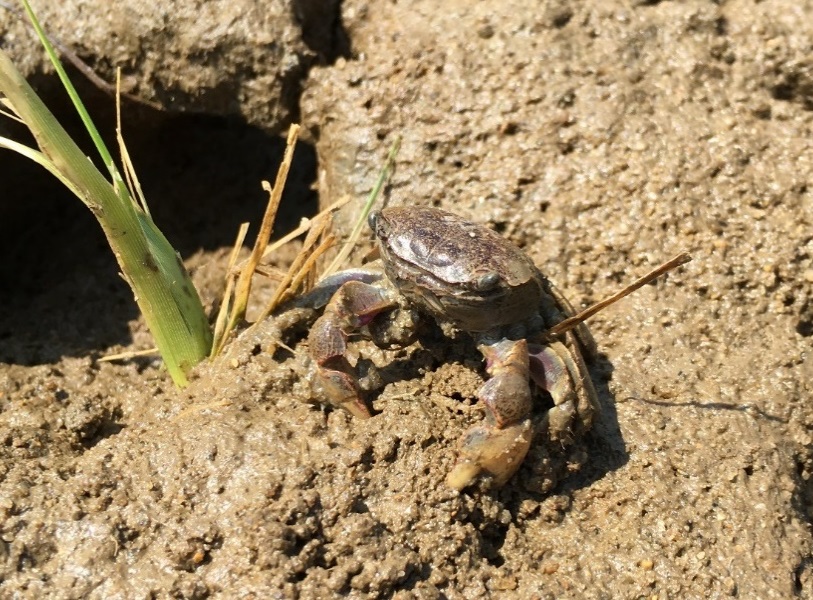 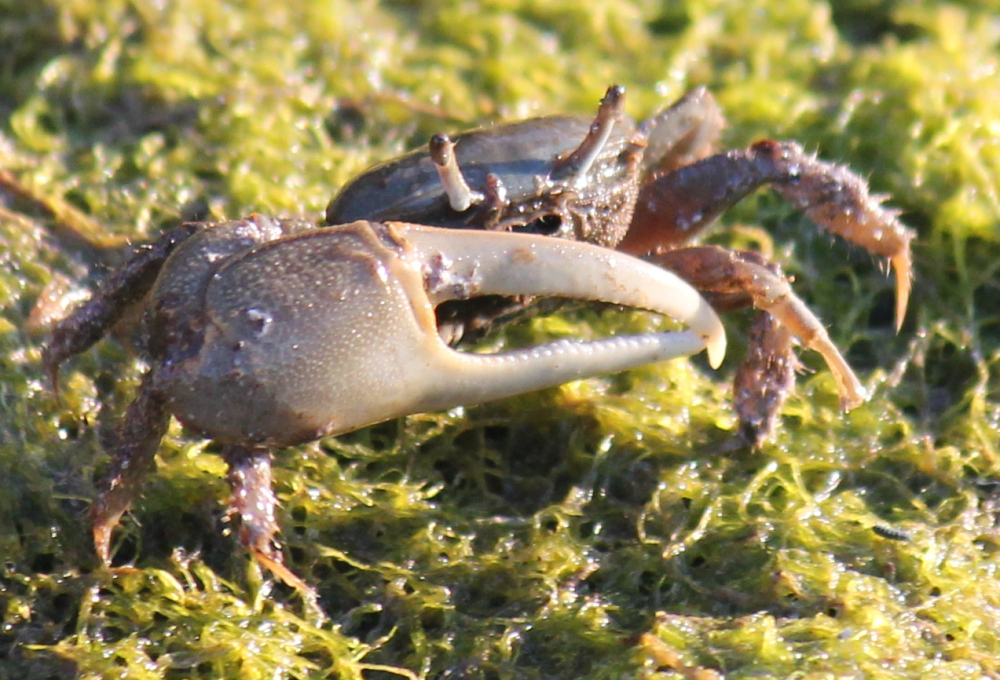 Purple marsh crab, Sesarma reticulatum
Marsh fiddler crab, Uca pugnax